Purelyfunctional programmingin Ruby
Shugo Maeda
2012-09-15T10:00:00 - 2012-09-15T10:30:00
Who am I?
ラベル
前田修吾
Rubyコミッタ
ネットワーク応用通信研究所取締役
Rubyアソシエーション事務局長
1
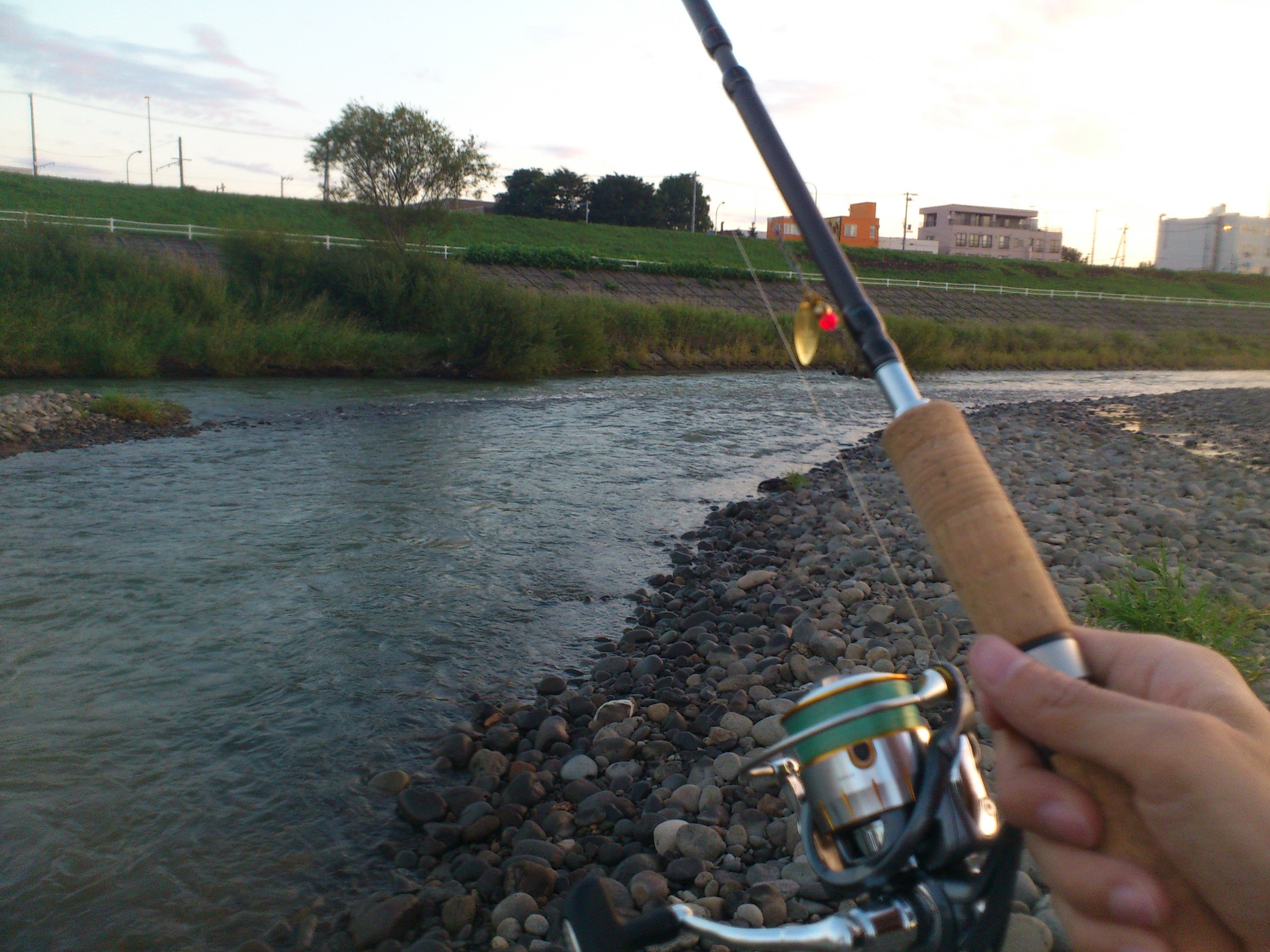 I love fishing
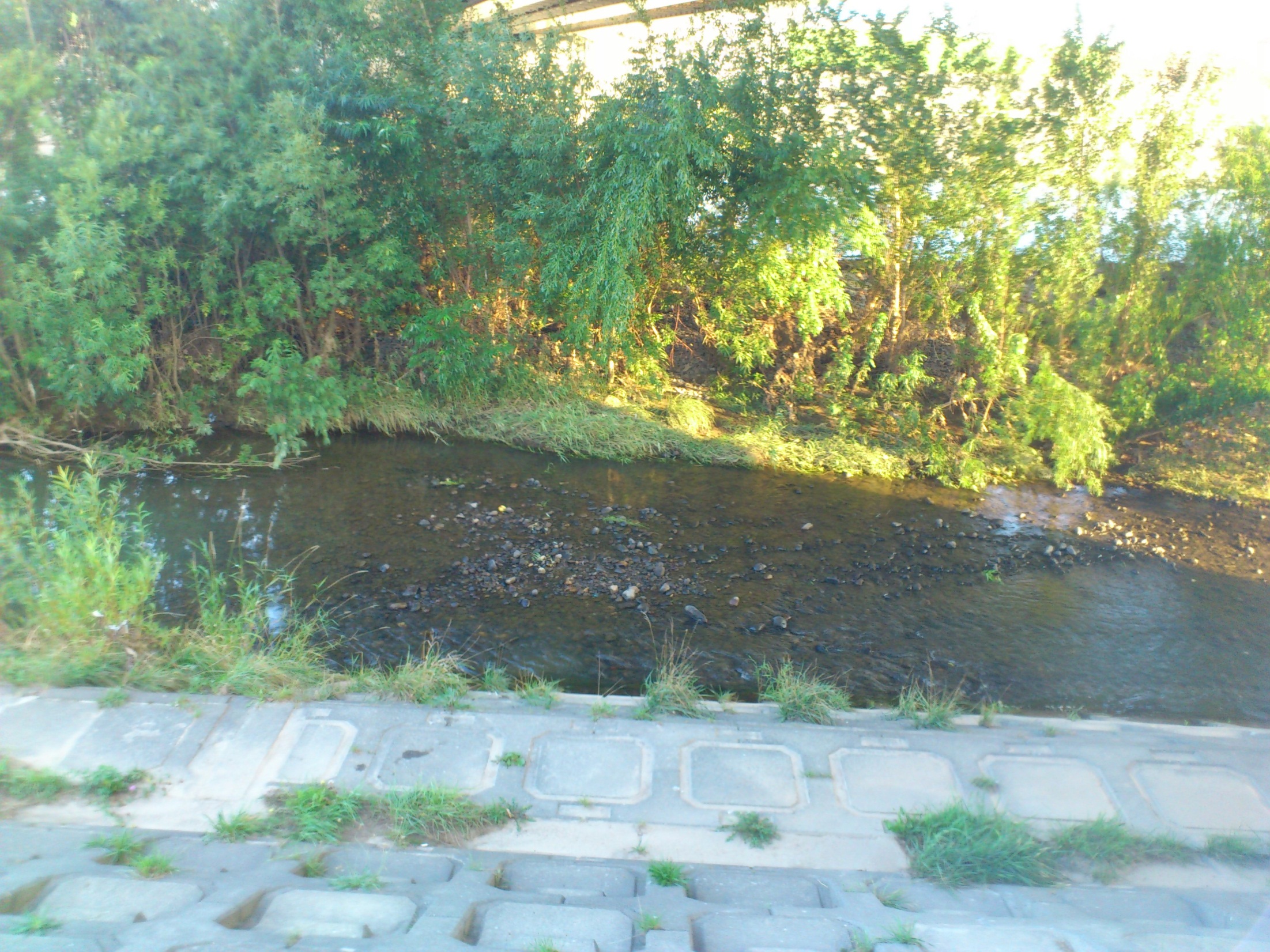 But, no fish today :-(
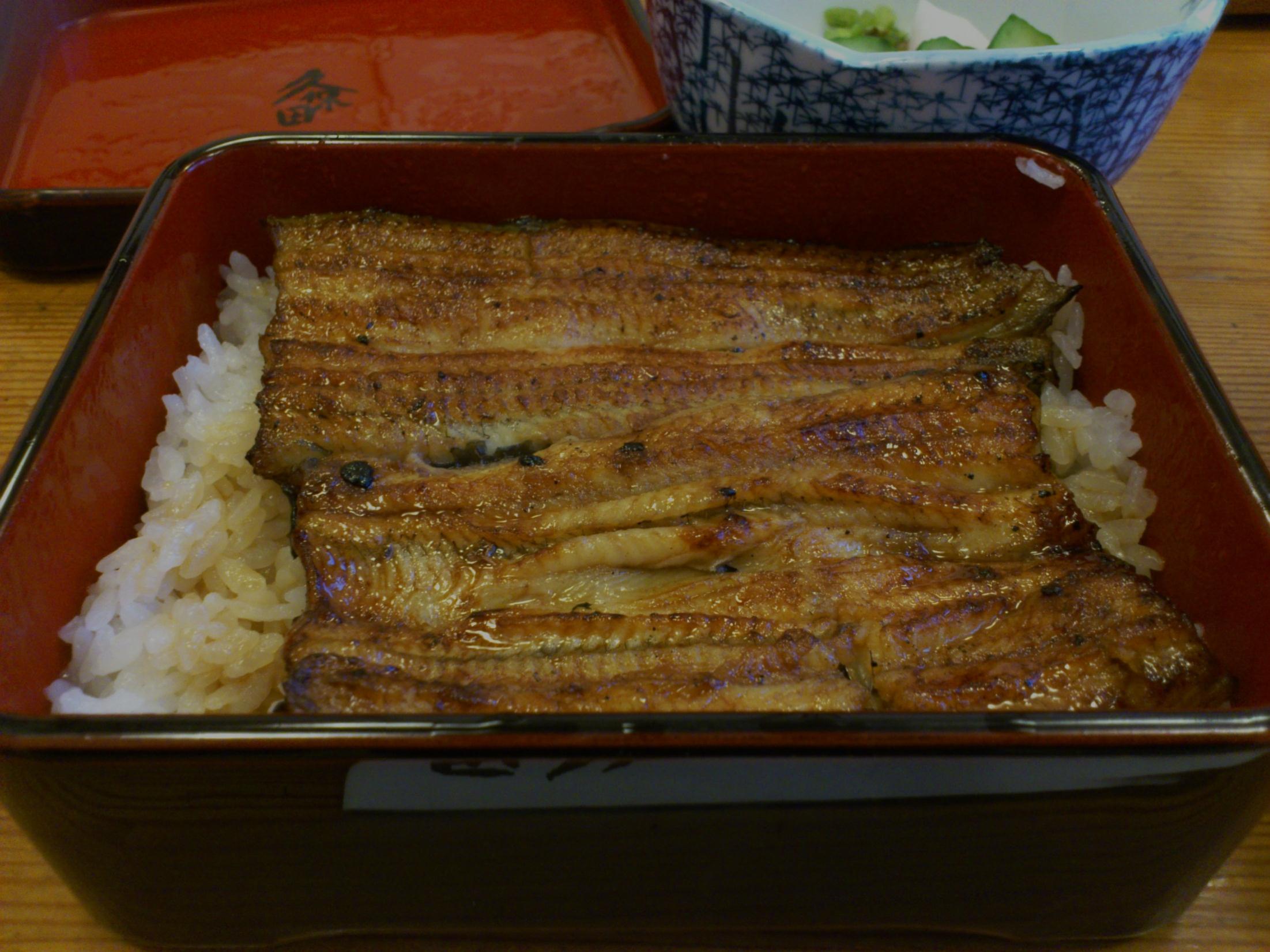 広告
Programmers wanted!
http://www.netlab.jp/recruit/
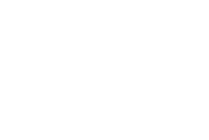 ※画像はイメージです
What is functional programming?
このプレゼンテーションでの定義
副作用を用いないプログラミング
純粋な関数プログラミング= まったく副作用を用いないプログラミング
純粋な関数プログラミングを部分的に使う
Rubyでは、汚いことは普通にオブジェクト指向の流儀でやればいいでしょ
5
What are side-effects?
変数の再代入


オブジェクトの状態変更


入出力
x = 0; 3.times { x += 1 }
x = "foo"; x.upcase!
puts "hello, world"
6
Why functional programming?
生産性のため?
テストしやすい?
並列プログラミングのため?
何かかっこよさそうだから
努力と報酬が相関すると人は努力しなくなる
7
Is Ruby functional?
関数型っぽい要素
ブロック・lambda
ifなどが文ではなく式
でもやっぱり命令型言語
変数の再代入
定数ですら…
基本的なデータ構造（String, Array, Hash）がmutable
8
Pseudo functional programming in Ruby
よいinject


わるいinject


ふつうのmap
a.inject(0) { |x, y| x + y }
a.inject({}) { |h, (k, v)| h[k] = v; h }
a.map { |i| i * 2 }
9
Persistent data structures
短命データ構造
変更を加えると前のデータが失われるデータ構造
RubyのArrayやHash
前のデータを取っておきたい時はコピーが必要
永続データ構造
変更前のバージョンのデータが保存されるデータ構造
HaskellのListやMap
関数プログラミングだと自然に永続データ構造になる
一度作ったデータは壊せない
参照しなくなったデータはGCで回収される
10
Is map functional?
ぱっと見は関数型に見える


でも実装は命令型
a.map { |i| i * 2 }
def map
  ary = []
  each { |i| ary.push(i) }
  return ary
end
11
Implementing lists
永続的データ構造としてリストを実装する
xs = List[1, 2, 3]
ys = xs.cons(0) #=> List[0, 1, 2, 3]
xs #=> List[1, 2, 3]
12
Representation of lists
Cons
@head
@tail
List[1, 2, 3]
1
@head
@tail
Nil
List[2, 3]
2
@head
@tail
Other
List[3]
3
Nil
List[]
13
Definition of classes
class List
end
class Cons < List
  attr_reader :head, :tail
  def initialize(head, tail)
    @head = head
    @tail = tail
  end
end
Nil = List.new
def Nil.head; raise "list is empty"; end
def Nil.tail; raise "list is empty"; end
14
Constructor
class List
  def self.[](*args)
    args.reverse_each.inject(Nil) { |x, y|
      Cons.new(y, x)
    }
  end
end
15
Don’t use the ‘if’ keyword
“Don’t use the ‘else’ keyword”?
Perfecting OO's Small Classes and Short Methods
オブジェクト指向というより命令型では?
Haskellでは逆にelseを省略できない
本物のオブジェクト指向プログラマはifを使わない
というのはちょっとおおげさ
16
Dynamic dispatching
実行時に呼び出されるメソッドが決まる
オブジェクト指向の常套手段
関数型言語ではパターンマッチを使う
詳しくは次の講演で
データの種類が増えた時に対応しやすい
if式だと元の定義の分岐を増やす必要がある
パターンマッチよりもある意味で限定的
再帰的なデータに深くマッチさせるのは難しい
ダブルディスパッチである程度可能?
Rubyだとダックタイピングなのでより柔軟な面も
17
Example of dynamic dispatching
class Cons < List
  def empty?
    false
  end
end
def Nil.empty?
  true
end
List[].empty?  #=> true
List[1].epmty? #=> false
18
Don’t use the ‘while’ keyword
while式は副作用に依存する
class List
 def length
    result = 0
    xs = self
    while !xs.empty?
      result += 1
      xs = xs.tail
    end
    return result
  end
end
19
Use recursion
class Cons < List
  def length
    tail.length + 1
  end
end
def Nil.length
  0
end
List[1, 2, 3].length #=> 0
List[*(1..9999)].length #=> SystemStackError
20
Use tail recursion
class List
  def length; _length(0); end
end
class Cons < List
  def _length(n)
    tail._length(n + 1)
  end
end
def Nil._length(n)
  n
end
21
Tail call optimization
# 末尾呼び出しの最適化を有効化する設定
# 設定後にコンパイルされたコードにのみ有効
RubyVM::InstructionSequence.compile_option = {
  trace_instruction: false,
  tailcall_optimization: true
}
require "list" # list.rbでは最適化が有効
List[*(1..9999)].length #=> 9999
Ruby 2.0ではデフォルトで有効に?
22
Can you make this tail recursive?
class Cons < List
  def map(&block)
    Cons.new(yield(head), tail.map(&block))
  end
end
def Nil.map
  Nil
end
23
Does this work well?
class List
  def map(&block); _map(Nil, &block); end
end
class Cons < List
  def _map(xs, &block)
    tail._map(Cons.new(yield(head), xs),
              &block)
  end
end
def Nil._map(xs); xs; end
24
Correct answer
class List
  def map(&block); rev_map(&block).reverse; end
  def reverse; _reverse(Nil); end
  def rev_map(&block); _rev_map(Nil, &block); end
end
class Cons < List
  def _reverse(xs)
    tail._reverse(Cons.new(head, xs))
  end
  def _rev_map(xs, &block)
    tail._rev_map(Cons.new(yield(head), xs), &block)
  end
end
def Nil._reverse(xs); xs; end
def Nil._rev_map(xs); xs; end
25
Time efficiency and Space efficiency
non-tail recursion版では時間効率が良い
小さい入力に有利
tail recursion版では空間効率が良い
大きい入力に有利
ただし、時間計算量・空間計算量はどちらもO(n)
tail recursion版はスタックを消費しない代わりに中間リストが必要
26
Folding
再帰は強力だがわかりにくい
畳み込み
リストの各要素を一つの値（リストであることもある）に畳み込む
再帰を直接使うより用途が限定されるが、わかりやすい
Rubyだとinject
def length
  inject(0) { |x, y| x + 1 }
end
27
foldr
右からの再帰
non-tail recursion
class Cons < List
  def foldr(e, &block)
    yield(head, tail.foldr(e, &block))
  end
end
def Nil.foldr(e, &block)
  e
end
28
foldl
左からの再帰
tail recursion
class Cons < List
  def foldl(e, &block)
    tail.foldl(yield(e, head), &block)
  end
end
def Nil.foldl(e, &block)
  e
end
29
Right-associative and left-associative operations
foldrは右結合



foldlは左結合
List[1,2,3].foldr(0, &:+)
# 1 + (2 + (3 + 0))
List[1,2,3].foldl(0, &:+)
# ((0 + 1) + 2) + 3
30
map by foldr
class List
  def map(&block)
    foldr(Nil) { |x, ys|
      Cons.new(yield(x), ys)
    }
  end
end
Cons.newは右結合なのでfoldrを使うのが自然
31
map by foldl
class List
  def map(&block)
    rev_map(&block).reverse
  end
  def reverse
    foldl(Nil) { |xs, y| Cons.new(y, xs) }
  end
  def rev_map(&block)
    foldl(Nil) { |xs, y|      Cons.new(yield(y), xs)
    }
  end
end
32
Feature #6242 Ruby should support lists
I've heard that Ruby is a LISP.
LISP stands for "LISt Processing."
Hence, Ruby should support lists.

I've attached a patch to add the classes List and Cons, and the cons operator `:::'.
Listを組み込みクラスにしようという提案
33
Example
>> S[1,2,3].inject(:+)
=> 6
>> S[1,2,3]
=> S[1, 2, 3]
>> 0 ::: S[1,2,3]
=> S[0, 1, 2, 3]
>> 0 ::: 1 ::: 2 ::: 3 ::: nil # 右結合
=> S[0, 1, 2, 3]
>> S[1,2,3].inject(:+)
=> 6
34
Discussion
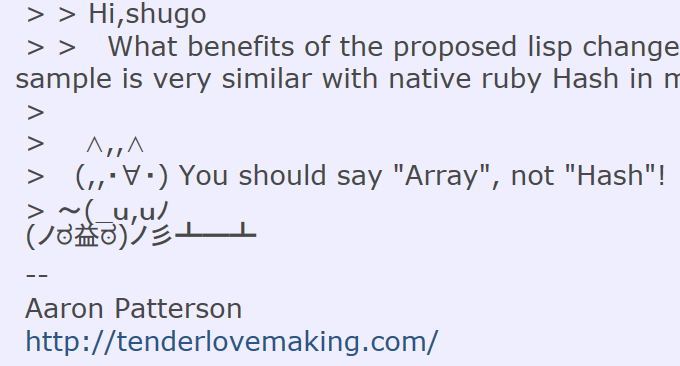 35
Rejected
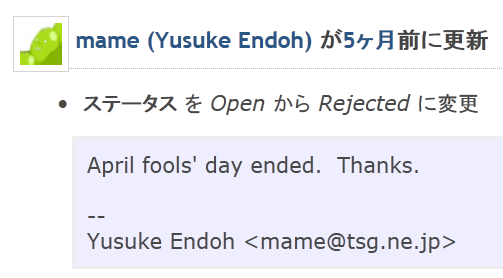 36
immutable
仕方がないのでgemで


Immutableというモジュールを提供
$ gem install immutable
require "immutable"

include Immutable
p List[1,2,3].map(&:to_s) #=> List["1", "2", "3"]
37
Lazy evaluation
必要になるまで式の評価を遅延させる
def If(x, y, z)
  if x
    y
  else
    z
  end
end
x = If(1>2, 3+4, 5+6) # 3+4は評価されない
38
Immutable::Promise
評価の遅延(delay)と強制(force)を明示









lambda/callと何が違うの?
def If(x, y, z)
  if x.force
    y.force
  else
    z.force
  end
end
x = If(Promise.delay{1>2},
       Promise.delay{3+4}, Promise.delay{5+6})
39
Memoization
何回forceしても一回しか評価されない
効率のため
評価する式に副作用がなければ結果は同じ
40
Promise.lazy
Promise.lazy { x }はPromise.delay { x.force }と同じ
再帰してもスタックが溢れない点が異なる








SRFI-45参照
def loop
  Promise.lazy { loop }
  # Promise.delay { loop.force }だと
  # SystemStackErrorが発生
end
loop.force
41
How to make lazy methods
コンストラクタをPromise.delayでくるむ
値を取り出すところではforceする
メソッド本体をPromise.lazyでくるむ
def stream_filter(s, &block)
  Promise.lazy {
    xs = s.force
    if xs.empty?
      Promise.delay { List[] }
    else
      ...
42
Immutable::Stream
遅延リスト
要素の値が必要になるまで要素の生成が遅延される
43
Lazy evaluation with streams
x = Stream.from(1)
@head
@tail
?
?
44
Lazy evaluation with streams
x = Stream.from(1)
p x.drop(2).head #=> 2
@head
@tail
?
@head
@tail
?
@head
@tail
?
3
45
Example fromProject Euler
Problem 2

Each new term in the Fibonacci sequence is generated by adding the previous two terms. By starting with 1 and 2, the first 10 terms will be:

1, 2, 3, 5, 8, 13, 21, 34, 55, 89, ...

By considering the terms in the Fibonacci sequence whose values do not exceed four million, find the sum of the even-valued terms.
46
Answer
fib = Stream.cons(->{1},
        ->{Stream.cons(->{2},
             ->{fib.zip_with(fib.tail,
                             &:+)})})
p fib.filter(&:even?).take_while { |n|
  n <= 4_000_000
}.foldl(0, &:+)
Stream.cons(->{...}, ->{...})のように->{}が必要なのがちょっと汚い
マクロがあれば…
47
Answer by unfolding
fib = Stream.unfoldr([1, 2]) { |x, y|
  [x, [y, x + y]]
}
p fib.filter(&:even?).take_while { |n|
  n <= 4_000_000
}.foldl(0, &:+)
48
Other data strutures
Immutable::Map
Immutable::Queue
Immutable::Deque
See “Purely Functional Data Structures” by Chris Okasaki
49
Benchmark
SIZE = 10000
TIMES = 10
def run(bm, list, folding_method, msg)
  bm.report(msg) do
    TIMES.times do
      list.map {|i| i * 2}.send(folding_method, 0, &:+)
    end
  end
end
Benchmark.bmbm do |bm|
  run(bm, (1..SIZE).to_a, :inject, "Array")
  run(bm, Immutable::List[*(1..SIZE)], :foldl, "List")
  run(bm, Immutable::Stream.from(1).take(SIZE),
      :foldl, "Stream")
end
50
Benchmark result
Rehearsal ------------------------------------------
Array    0.080000   0.010000   0.090000 (  0.074561)
List     0.660000   0.000000   0.660000 (  0.665009)
Stream   5.340000   0.010000   5.350000 (  5.351024)
--------------------------------- total: 6.100000sec

             user     system      total        real
Array    0.080000   0.000000   0.080000 (  0.079840)
List     0.590000   0.000000   0.590000 (  0.594458)
Stream   4.570000   0.000000   4.570000 (  4.583689)
ListはArrayの7.4倍、StreamはArrayの57.4倍遅い!
mapなしでfoldlだけだともうちょっと早い
51
Conclusion
関数プログラミングはかっこいい
でも大抵はArrayやHashを使う方がおすすめ
繰り返しdupしてるようなコードはListやMapを使った方がいいかも
52
Slides
以下のURLで入手可能
http://shugo.net/tmp/functional_ruby.pdf
53
Thank you!
54